Λογιστική Κόστους
Ενότητα # 10: Προϋπολογισμοί
Διδάσκουσα: Σάνδρα Κοέν
Τμήμα: Οργάνωση και Διοίκηση Επιχειρήσεων
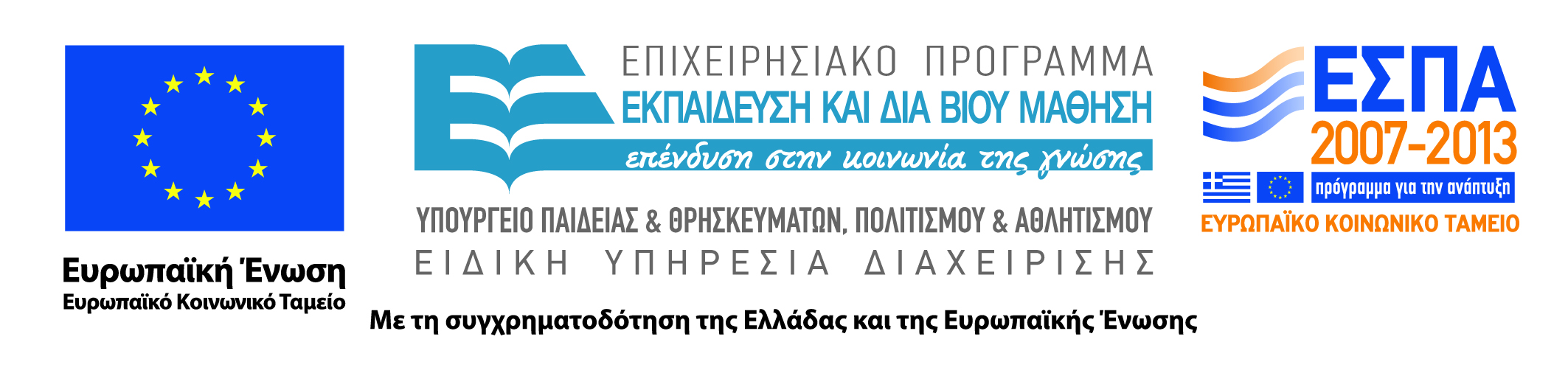 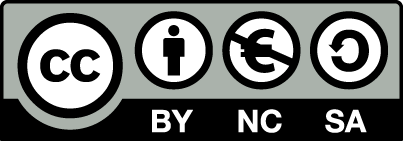 Χρηματοδότηση
Το παρόν εκπαιδευτικό υλικό έχει αναπτυχθεί στα πλαίσια του εκπαιδευτικού έργου του διδάσκοντα.
Το έργο «Ανοικτά Ακαδημαϊκά Μαθήματα στο Οικονομικό Πανεπιστήμιο Αθηνών» έχει χρηματοδοτήσει μόνο τη αναδιαμόρφωση του εκπαιδευτικού υλικού. 
Το έργο υλοποιείται στο πλαίσιο του Επιχειρησιακού Προγράμματος «Εκπαίδευση και Δια Βίου Μάθηση» και συγχρηματοδοτείται από την Ευρωπαϊκή Ένωση (Ευρωπαϊκό Κοινωνικό Ταμείο) και από εθνικούς πόρους.
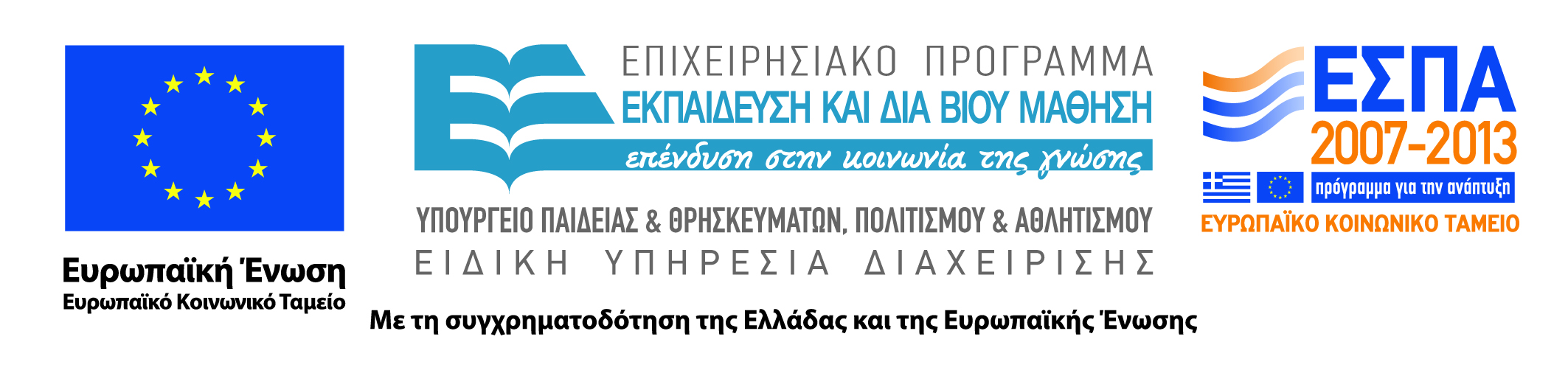 2
2
Άδειες Χρήσης
Το παρόν εκπαιδευτικό υλικό υπόκειται σε άδειες χρήσης Creative Commons.
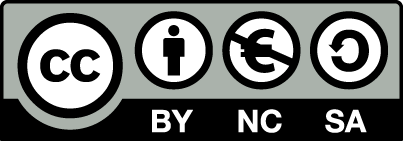 3
3
Σκοποί ενότητας
Εισαγωγή στους προϋπολογισμούς.
Διάκριση προϋπολογισμών σε ελαστικούς και στατικούς.
Κατανόηση αποκλίσεων.
4
4
Περιεχόμενα ενότητας
Προϋπολογισμοί.
5
5
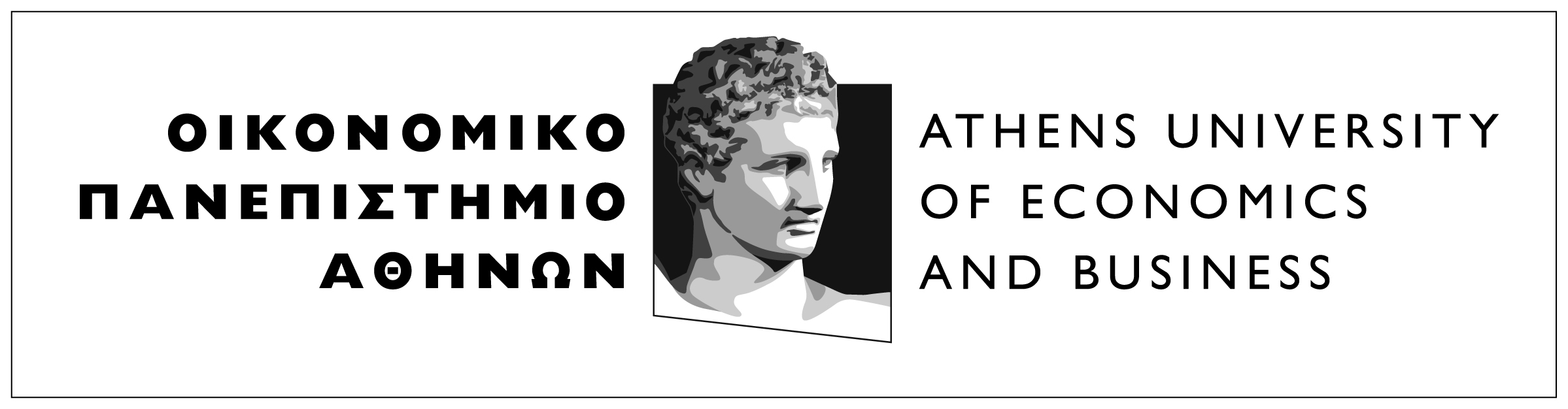 Προϋπολογισμοί
Μάθημα: Λογιστική Κόστους, Ενότητα # 10:Προϋπολογισμοί
Διδάσκουσα: Σάνδρα Κοέν, Τμήμα: Οργάνωση και Διοίκηση Επιχειρήσεων
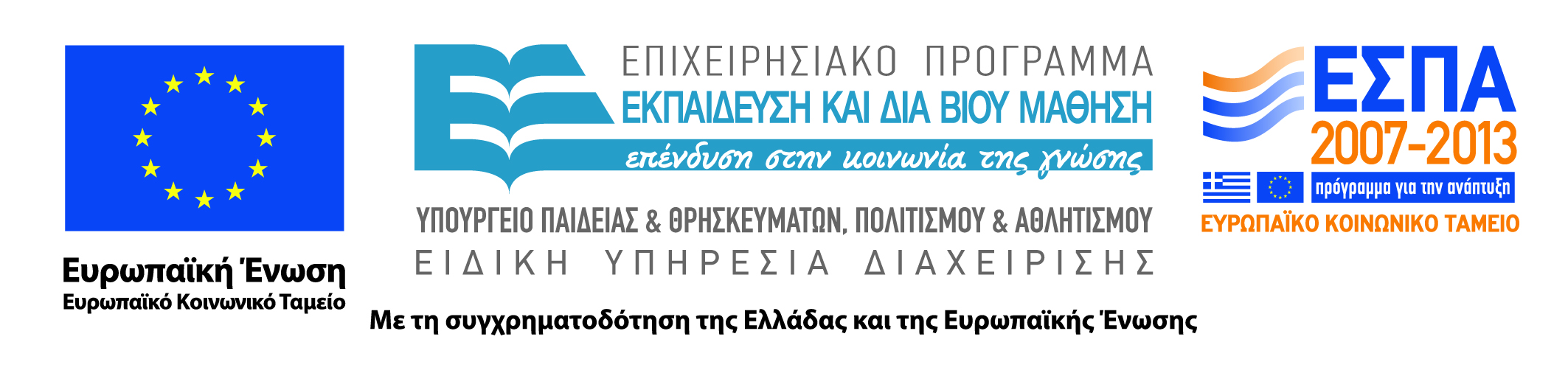 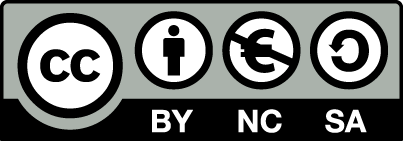 6
Έννοιες Προϋπολογισμών
Οι προϋπολογισμοί (budgets) αποτελούν αναλυτικά και συγκεκριμένα χρηματοοικονομικά σχέδια δράσης που αφορούν ορισμένες χρονικές περιόδους και άπτονται τόσο των επιμέρους τμημάτων όσο και του συνόλου της επιχείρησης. 
Οι προϋπολογισμοί είναι η ποσοτική έκφραση των στόχων της διοίκησης και το μέσο για την παρακολούθηση της προόδου πραγματοποίησης των στόχων αυτών.
7
Είδη προϋπολογισμών
Στατικοί προϋπολογισμοί:
Αναφέρονται σε συγκεκριμένο επίπεδο δραστηριότητας.
Ελαστικοί προϋπολογισμοί:
Αναφέρονται σε εναλλακτικά  επίπεδα δραστηριότητας.
Για την κατάρτισή τους χρησιμοποιείται ο αλγόριθμος προϋπολογισμού.
8
Στατικοί προϋπολογισμοί
Οι στατικοί προϋπολογισμοί (static budgets) αφορούν ένα συγκεκριμένο επίπεδο δραστηριοποίησης της επιχείρησης.
Αναφέρονται δηλαδή σε: 
Συγκεκριμένο ύψος πωλήσεων. 
Ορισμένο όγκο παραγωγής.
Προκαθορισμένο επίπεδο ωρών άμεσης εργασίας. 
Και άλλα.
9
Ελαστικοί προϋπολογισμοί
Ελαστικός είναι ο προϋπολογισμός που αναφέρεται σε διαφορετικά επίπεδα δραστηριότητας.
Οι ελαστικοί προϋπολογισμοί αναπτύσσονται (όσον αφορά τα έξοδα) λαμβάνοντας υπόψη δύο βασικές παραμέτρους: 
α) τα μεταβλητά κόστη τα οποία μεταβάλλονται ανάλογα με κάποιο μέγεθος που θεωρείται η αιτία μεταβολής τους.
β) τα σταθερά κόστη τα οποία παραμένουν αμετάβλητα στο πλαίσιο ενός προκαθορισμένου εύρους δραστηριότητας.
10
Χρησιμότητα ελαστικών προϋπολογισμών
Οι ελαστικοί προϋπολογισμοί χρησιμοποιούνται για δύο βασικούς σκοπούς: 
α) Επιτρέπουν την ανάπτυξη εναλλακτικών σεναρίων για τη διενέργεια ανάλυσης ευαισθησίας προκειμένου να διαγνωστεί το εύρος στο οποίο θα κυμανθεί το αποτέλεσμα μιας μελλοντικής δραστηριότητας.
β) Επιτρέπουν την αποτελεσματική σύγκριση με τα πραγματικά ποσά (απολογισμός) προκειμένου να υπολογισθούν αποκλίσεις.
11
Χαρακτηρισμός αποκλίσεων
Ευμενής απόκλιση:
Όταν έχει θετική επίδραση στην οικονομική κατάσταση της επιχείρησης, δηλαδή δηλώνει αύξηση των εσόδων ή μείωση του κόστους. 
Δυσμενής απόκλιση: 
Όταν έχει αρνητική επίδραση στην οικονομική κατάσταση της επιχείρησης, δηλαδή δηλώνει μείωση των εσόδων ή αύξηση του κόστους.
12
Συνολική Απόκλιση
Συνολική απόκλιση προϋπολογισμού = Πραγματοποιηθέντα ποσά – Στατικός προϋπολογισμός. 

Η συνολική απόκλιση του προϋπολογισμού διακρίνεται σε:
Απόκλιση δαπάνης προϋπολογισμού.
Απόκλιση όγκου προϋπολογισμού.
13
Απόκλιση δαπάνης και απόκλιση όγκου προϋπολογισμού
Απόκλιση δαπάνης προϋπολογισμού = Πραγματοποιηθέντα ποσά - Ποσά ελαστικού προϋπολογισμού με βάση το πραγματικό επίπεδο δραστηριότητας

Απόκλιση Όγκου προϋπολογισμού = 
	Ποσά ελαστικού προϋπολογισμού με βάση το πραγματικό επίπεδο δραστηριότητας -  Στατικός προϋπολογισμός
14
Απόκλιση 
Δαπάνης
Απόκλιση 
όγκου
Κοινό: Όγκος 
Οι αποκλίσεις οφείλονται
σε τιμές
Κοινό: Τιμές 
Οι αποκλίσεις 
οφείλονται σε όγκους
Αποκλίσεις Προϋπολογισμών
Ευέλικτος Προϋπολογισμός
στο πραγματικό επίπεδο
δραστηριότητας
Πραγματοποιούμενα
ποσά
Στατικός
Προϋπολογισμός
Συνολική Απόκλιση
15
15
Παρακολούθηση προϋπολογισμών
Τακτά χρονικά διαστήματα.
Έμφαση στις αποκλίσεις που αφορούν: 
Σημαντικό ποσοστό. 
Σημαντικό απόλυτο ποσό. 
Τόσο ευμενείς όσο και δυσμενείς.
Λήψη αποφάσεων: 
Διορθωτικές ενέργειες.
Αναμόρφωση. 
Επίδοση ευθυνών. 
Επιβράβευση.
16
Τέλος Ενότητας # 10
Μάθημα: Λογιστική Κόστους, Ενότητα # 10:Προϋπολογισμοί
Διδάσκουσα: Σάνδρα Κοέν, Τμήμα: Οργάνωση και Διοίκηση Επιχειρήσεων
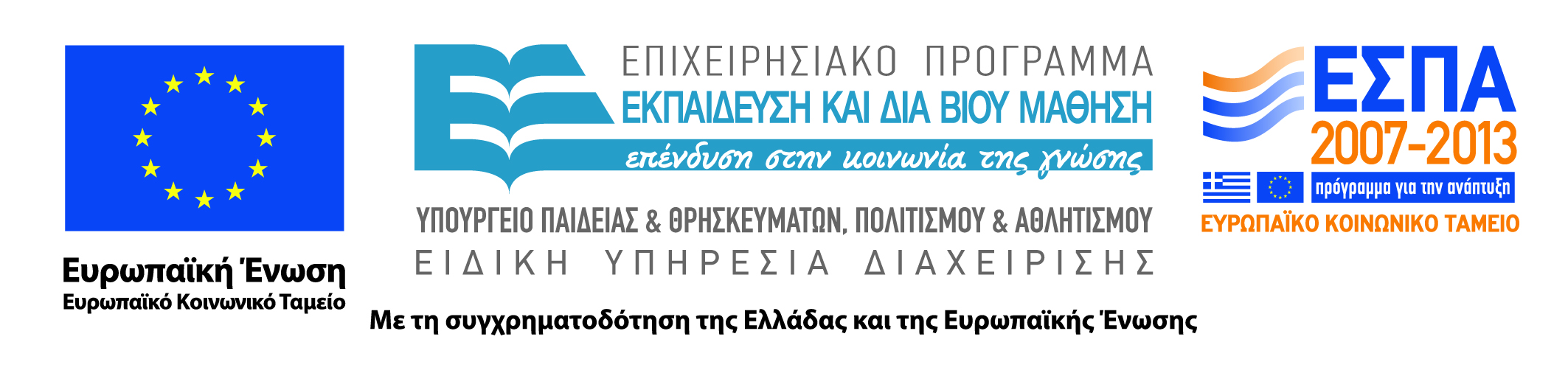 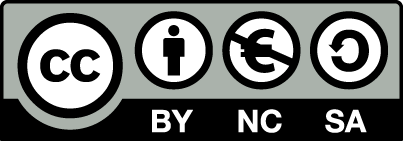